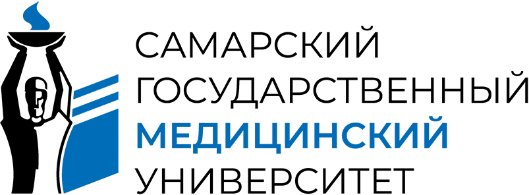 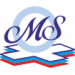 НИИ Нейронаук СамГМУ
САМАРСКАЯ РЕГИОНАЛЬНАЯ ОБЩЕСТВЕННАЯ ОРГАНИЗАЦИЯ ИНВАЛИДОВ - БОЛЬНЫХ РАССЕЯННЫМ СКЛЕРОЗОМ
Мастер-классПерсональное применение вибрационной терапии
Самара - 11.02.2021
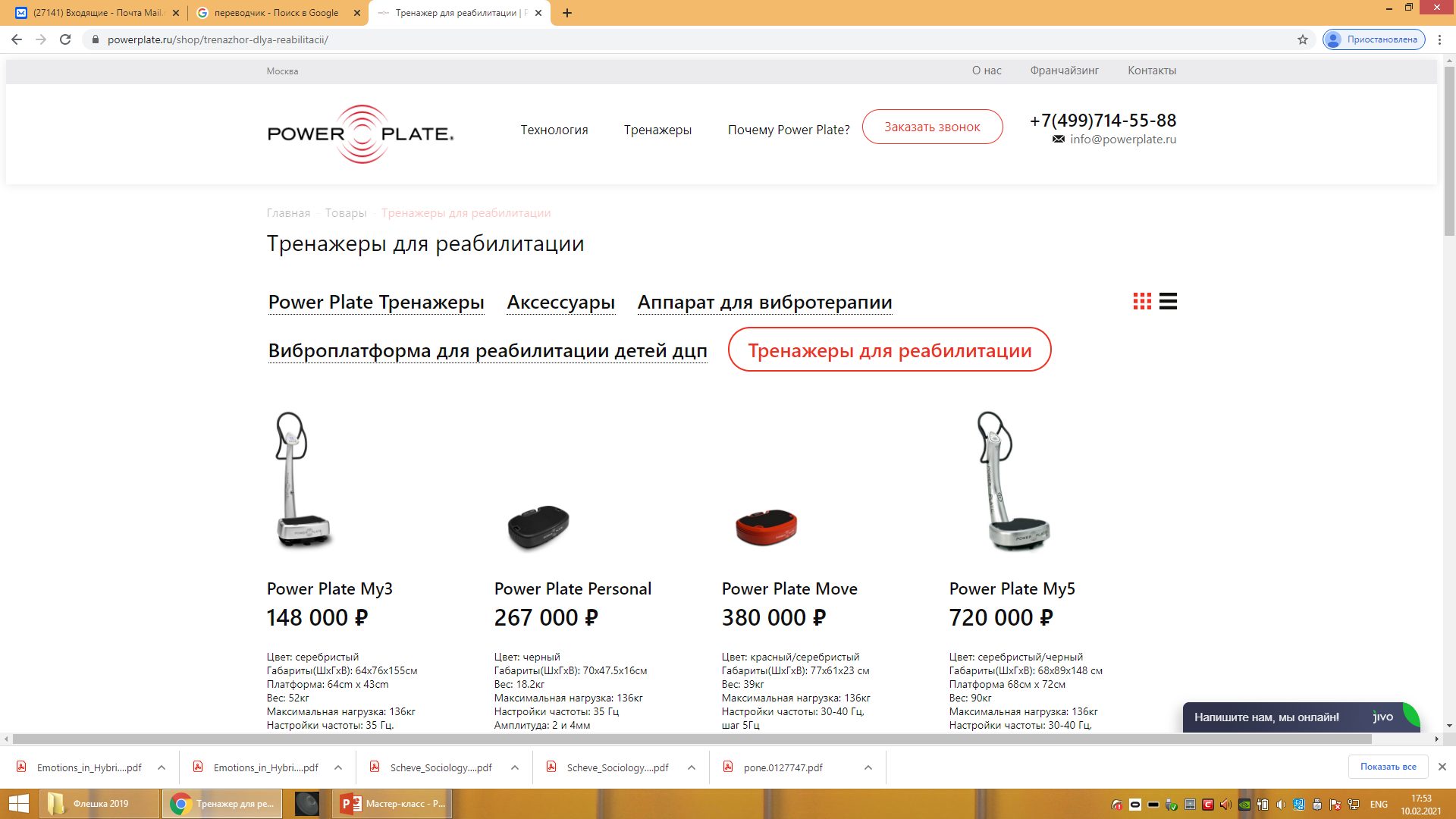 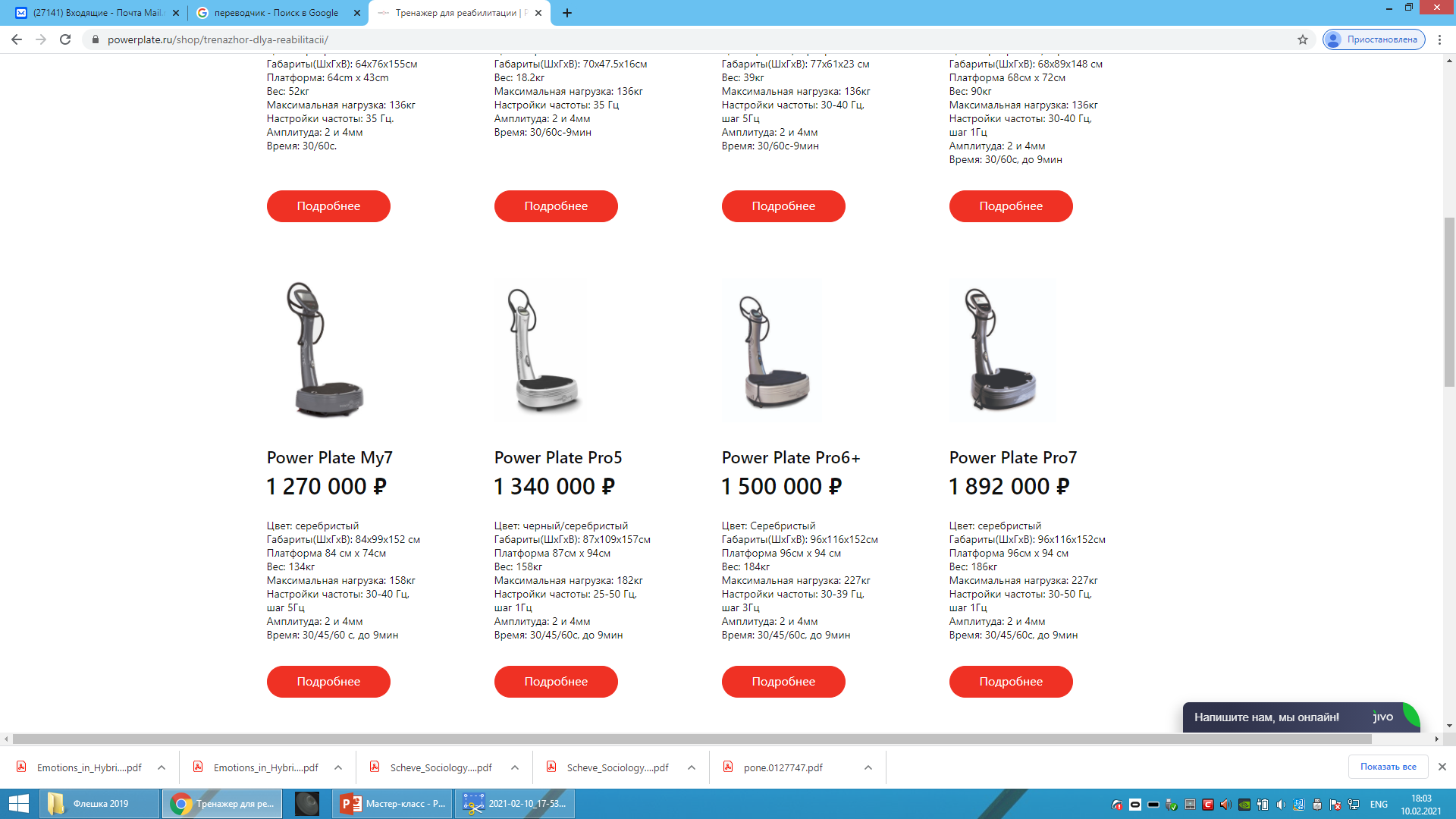 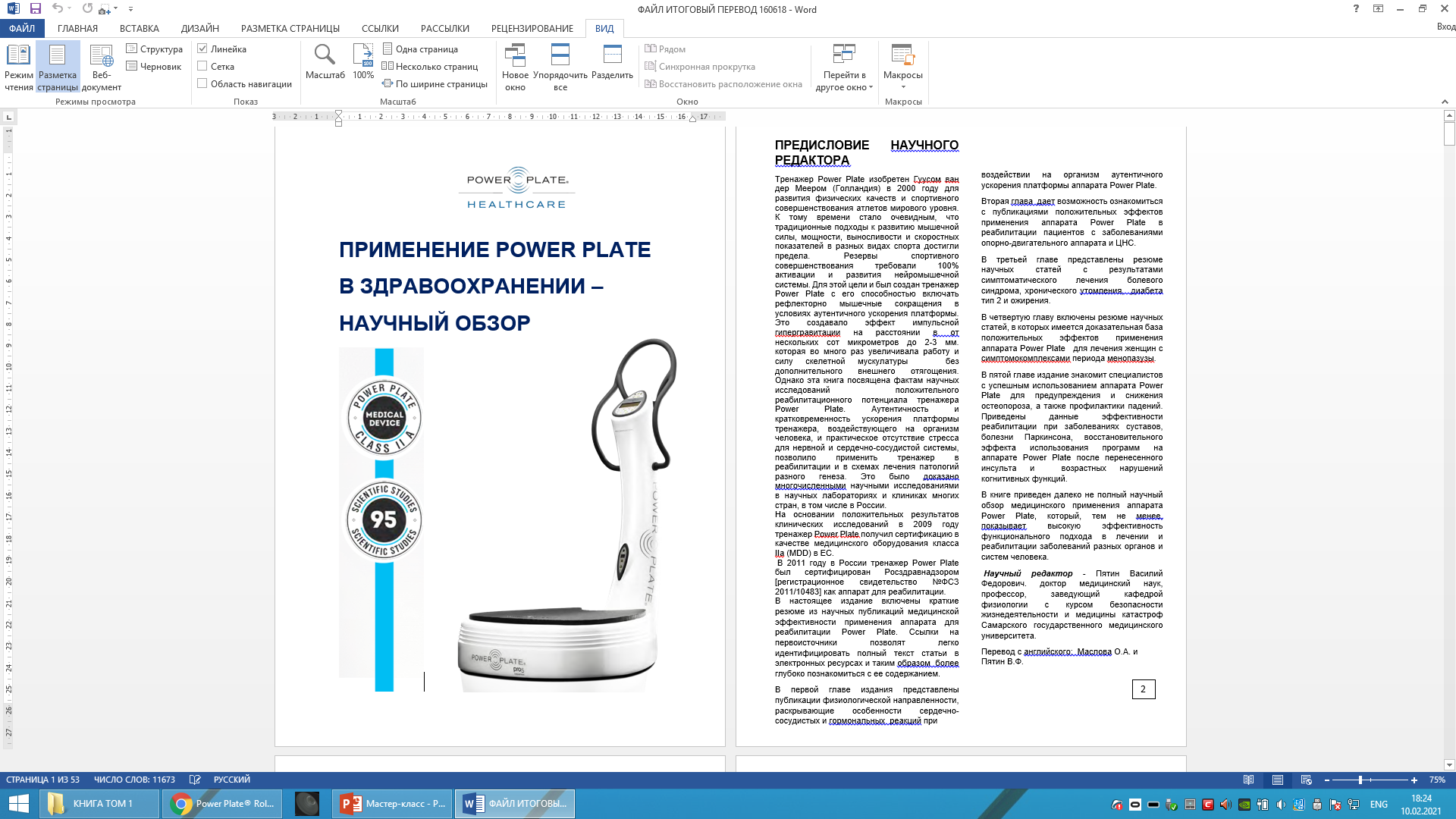 Применение Power Plate в медицине
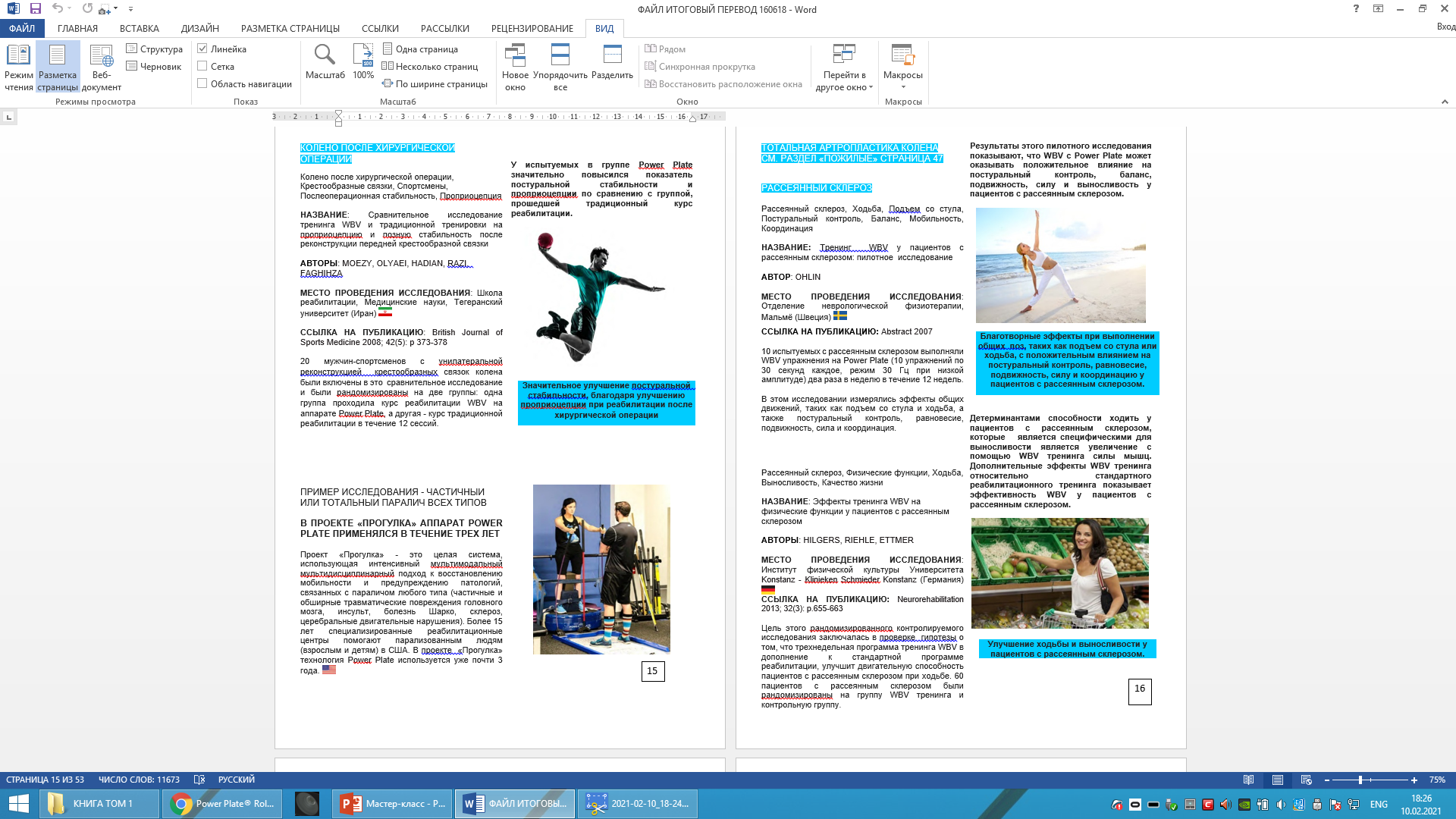 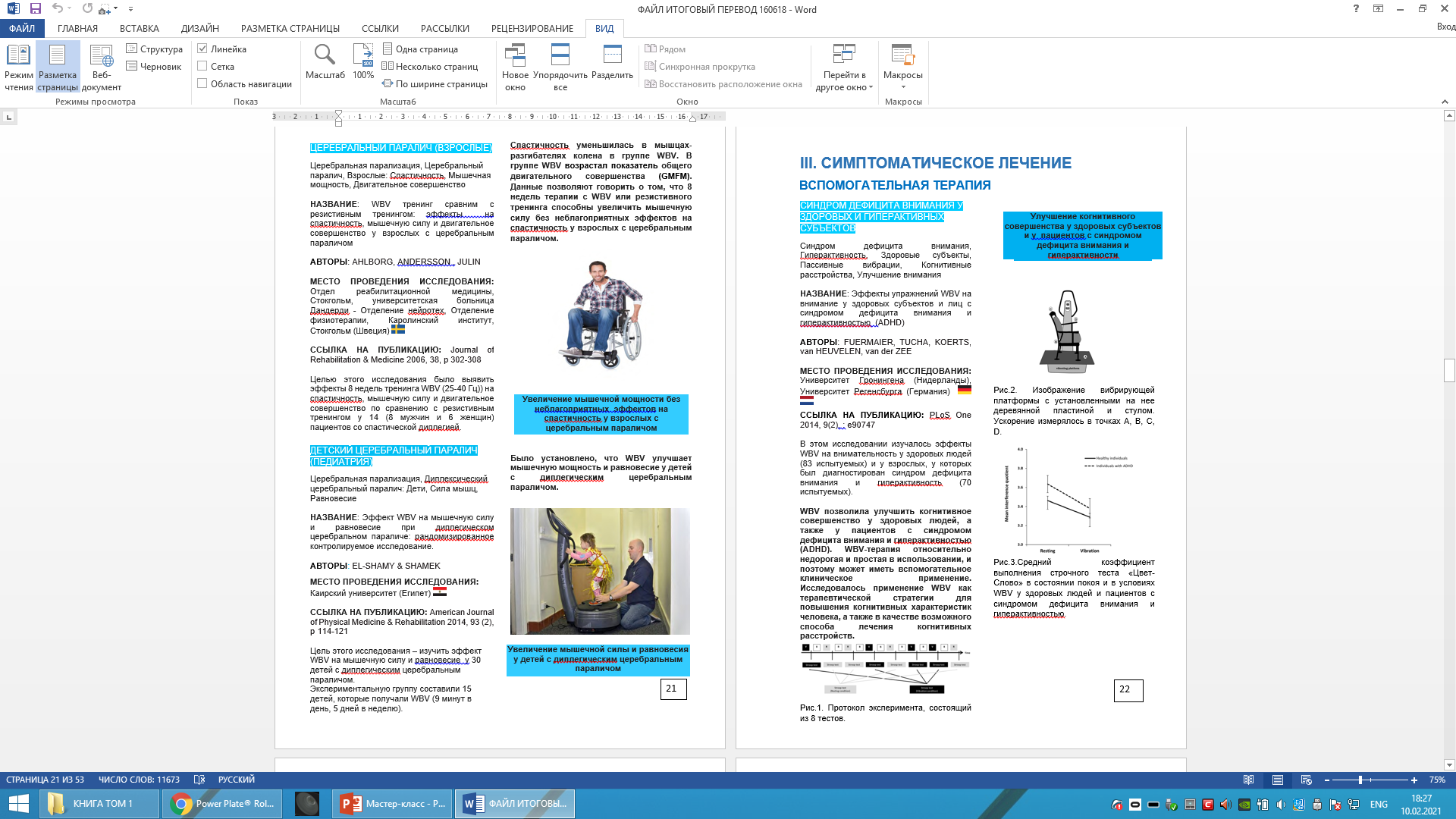 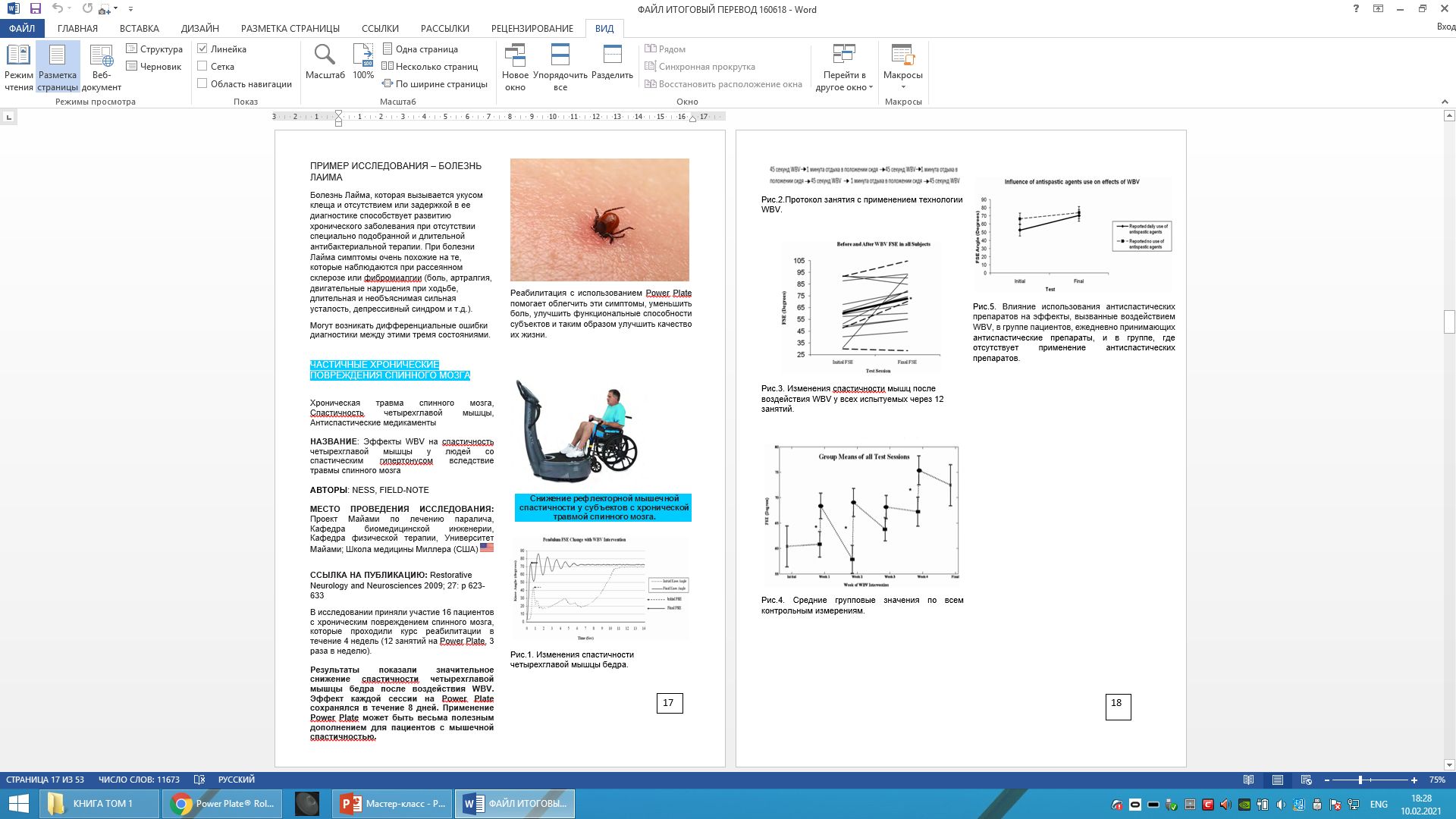 Новые персональные вибротренажеры Power Plate
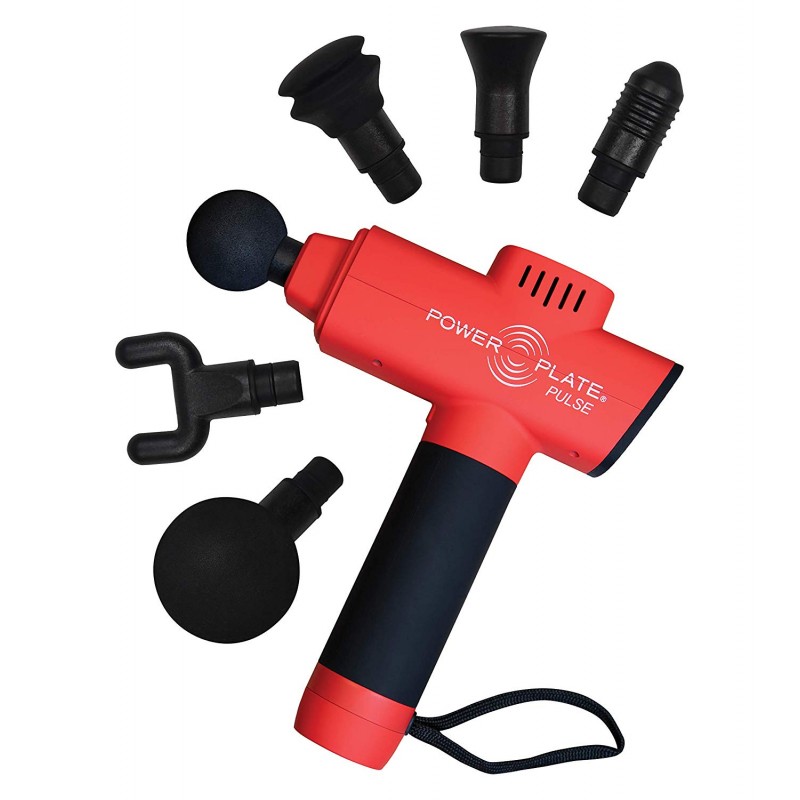 Power Plate Pulse
Power Plate Roller
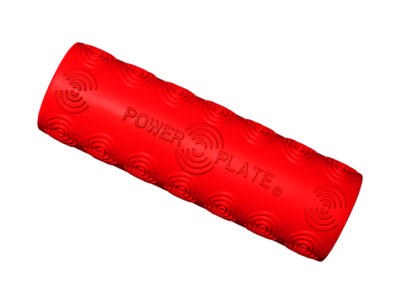 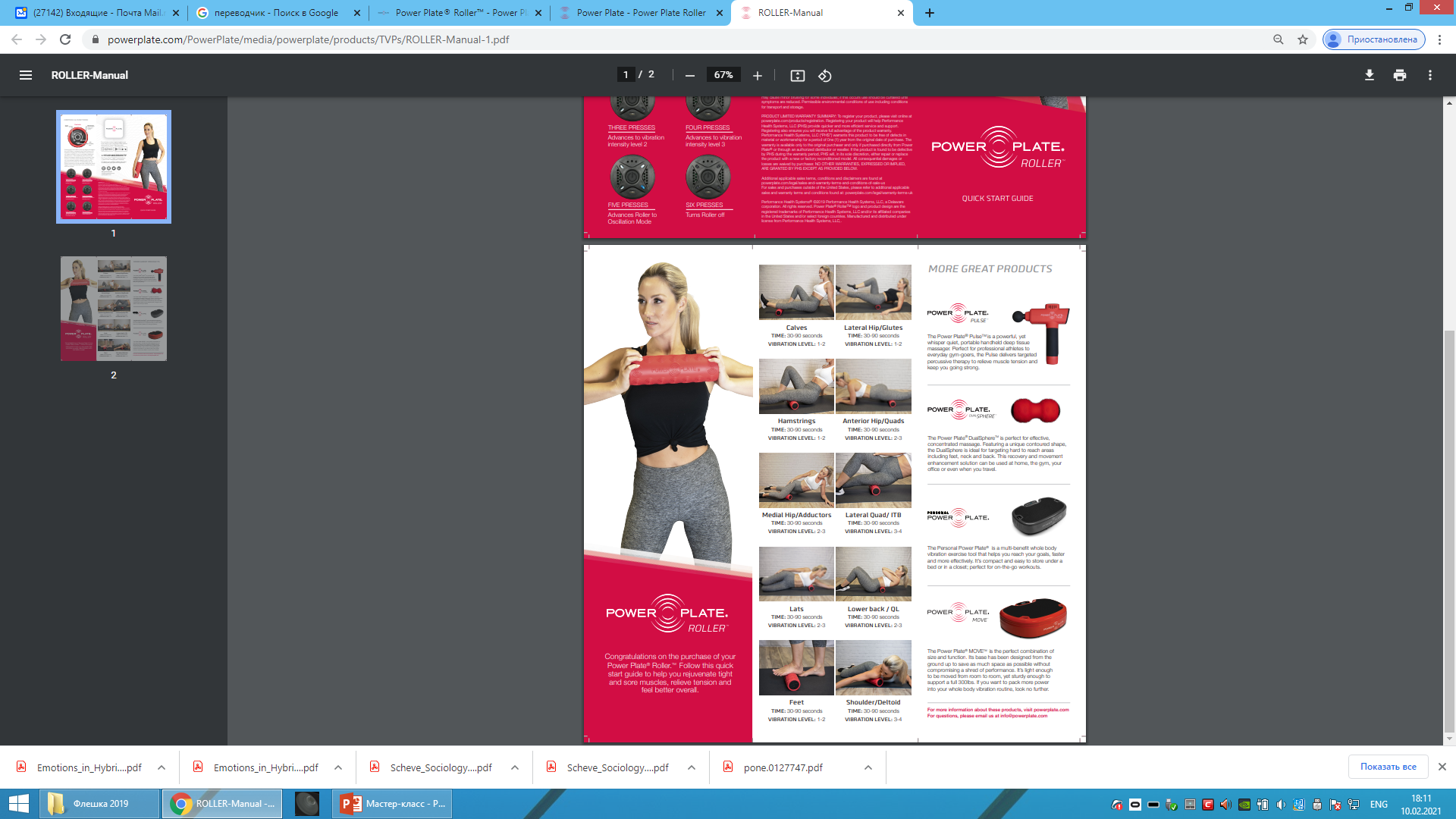 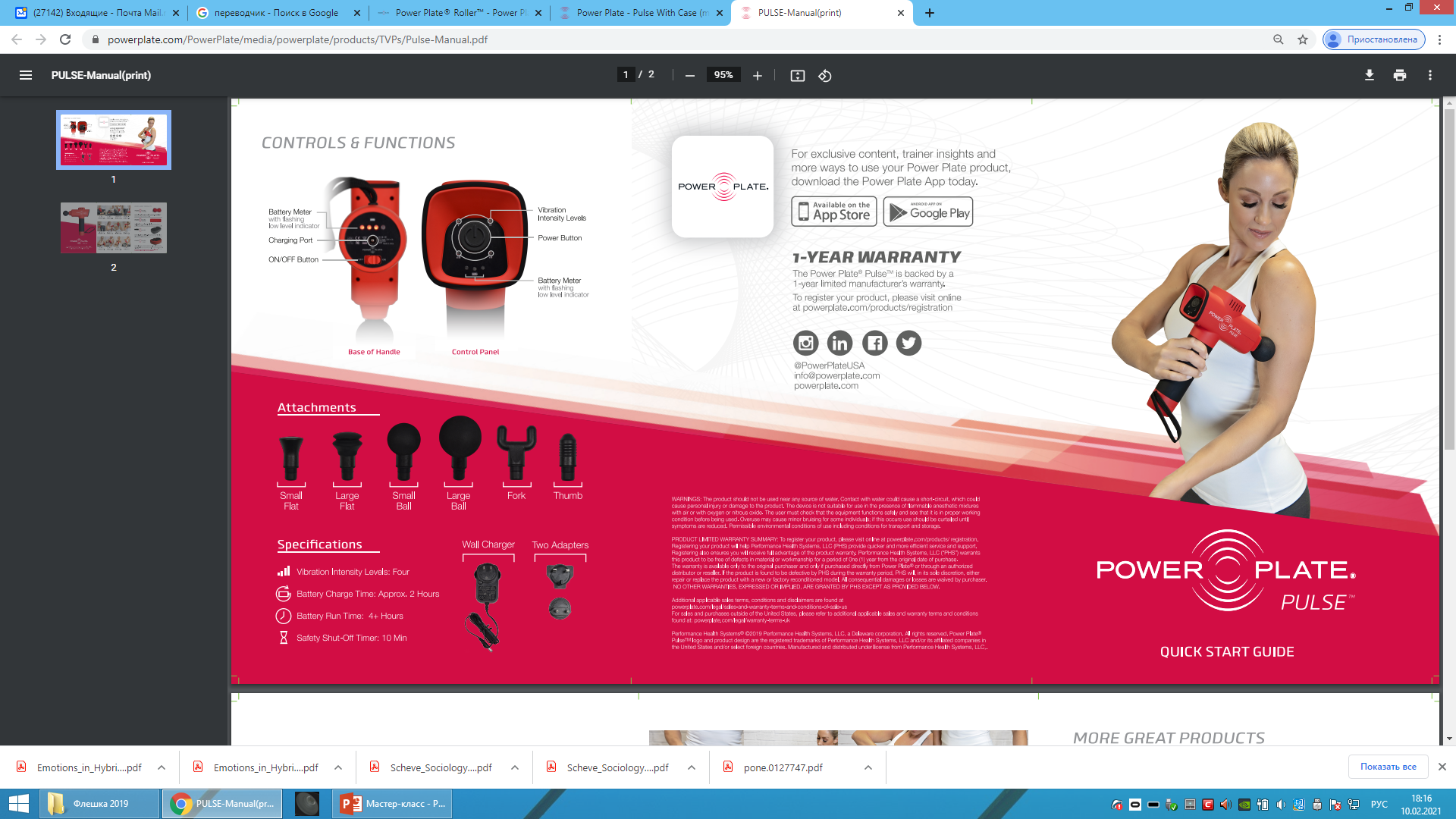 Улучшение локального кровообращения

Расслабление мышц

Снижение боли

Массаж
Примеры упражнений с тренажером Power Plate Roller
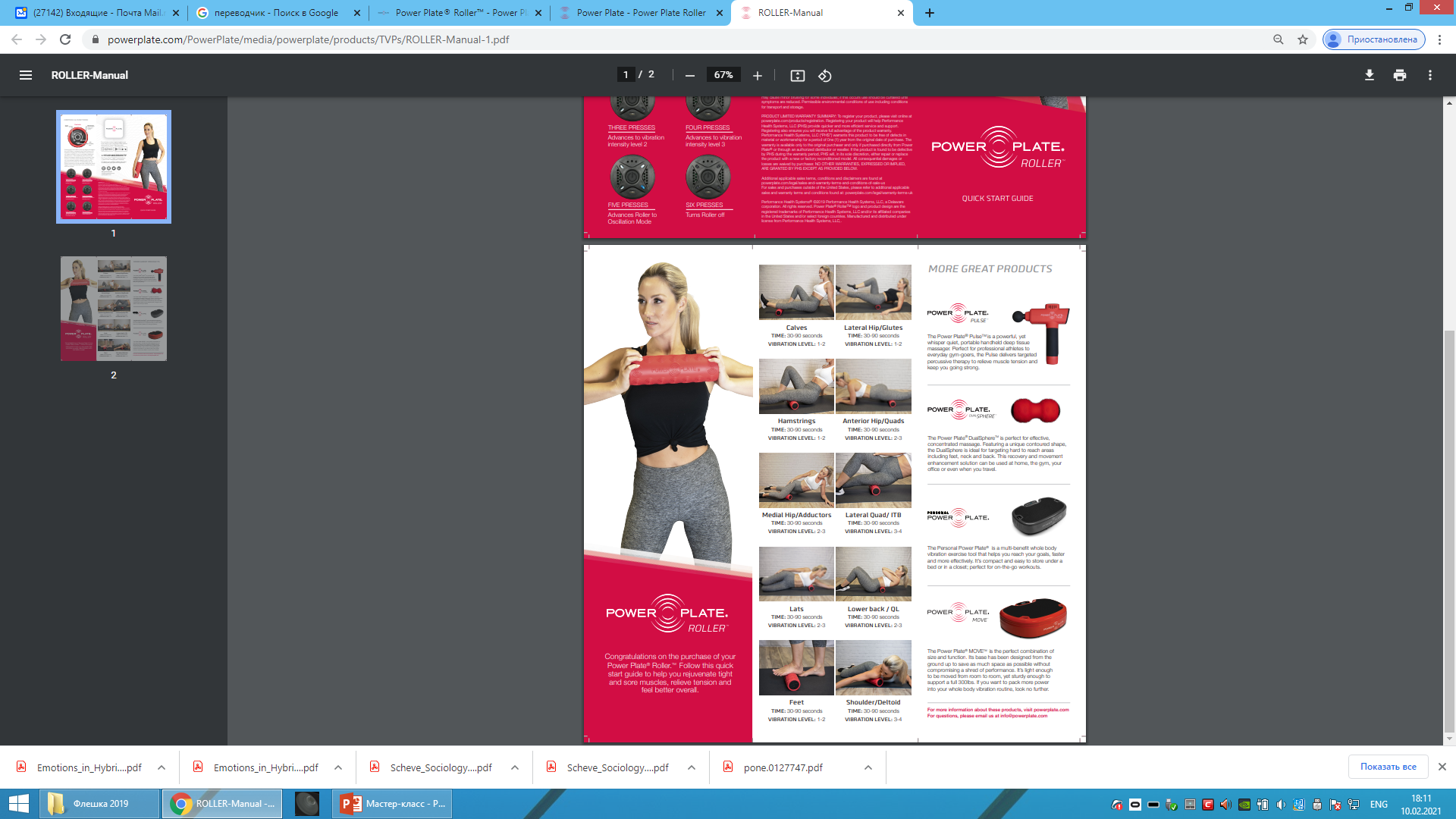 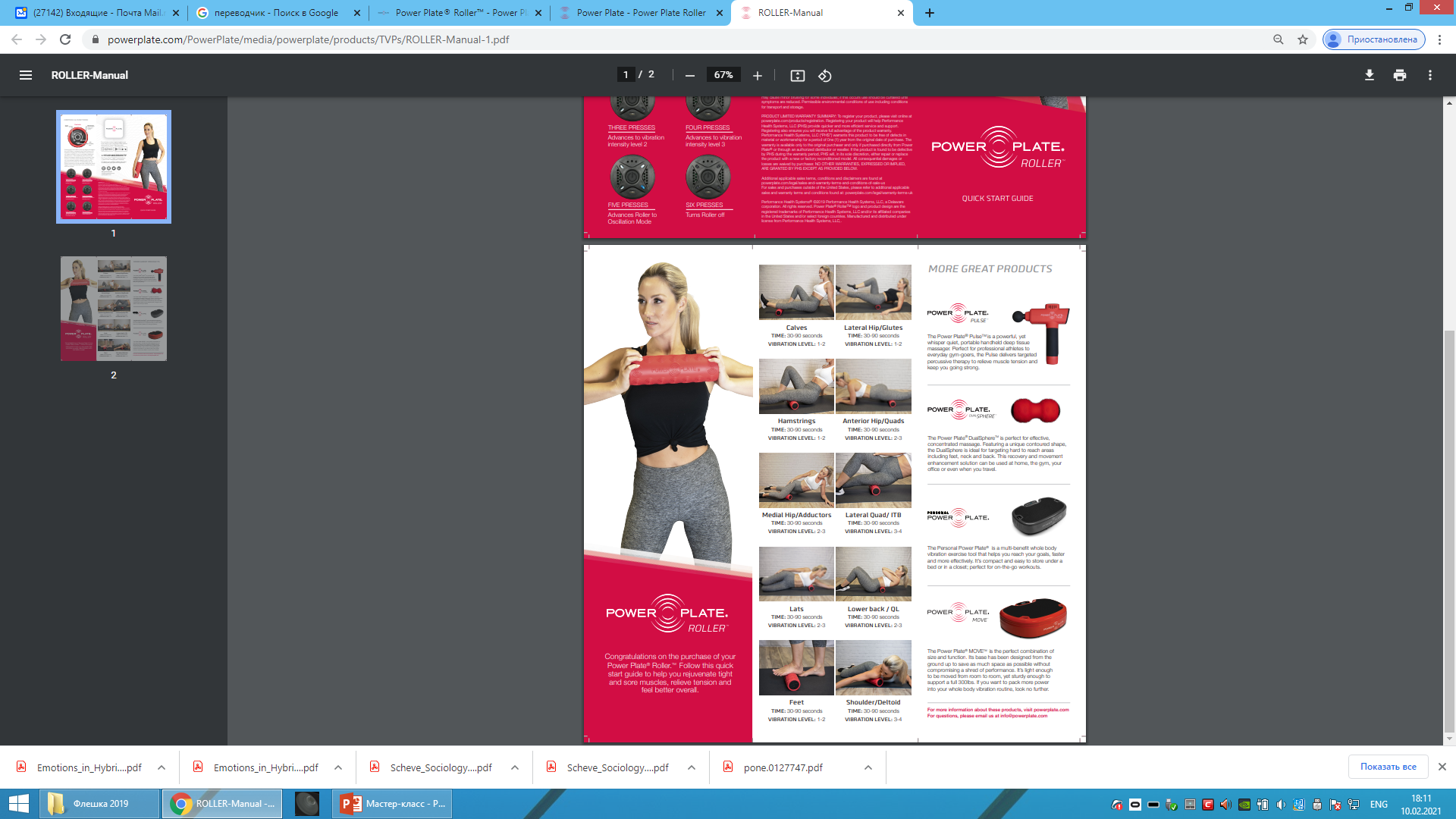 Примеры упражнений с тренажером  Power Plate Roller
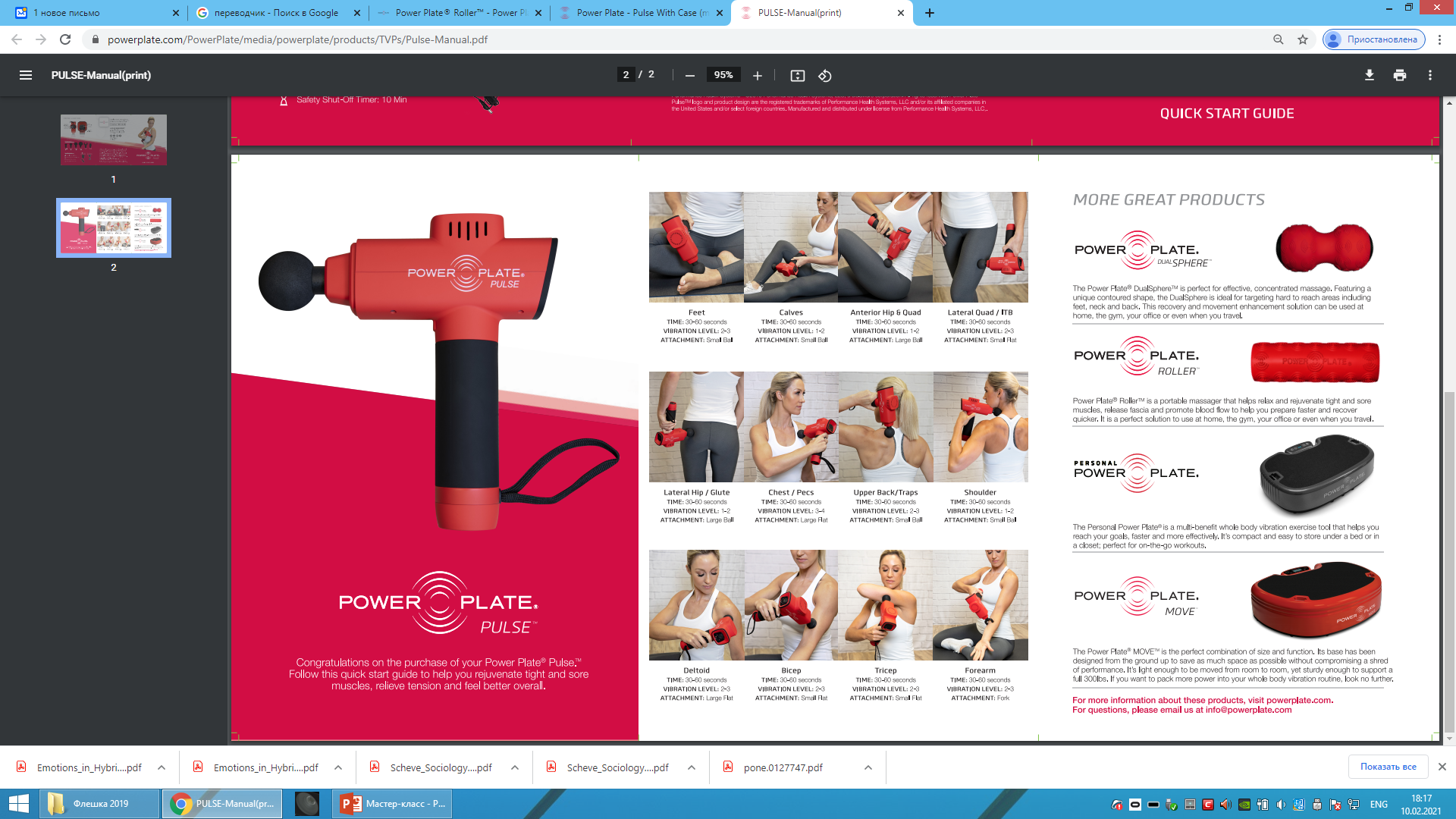 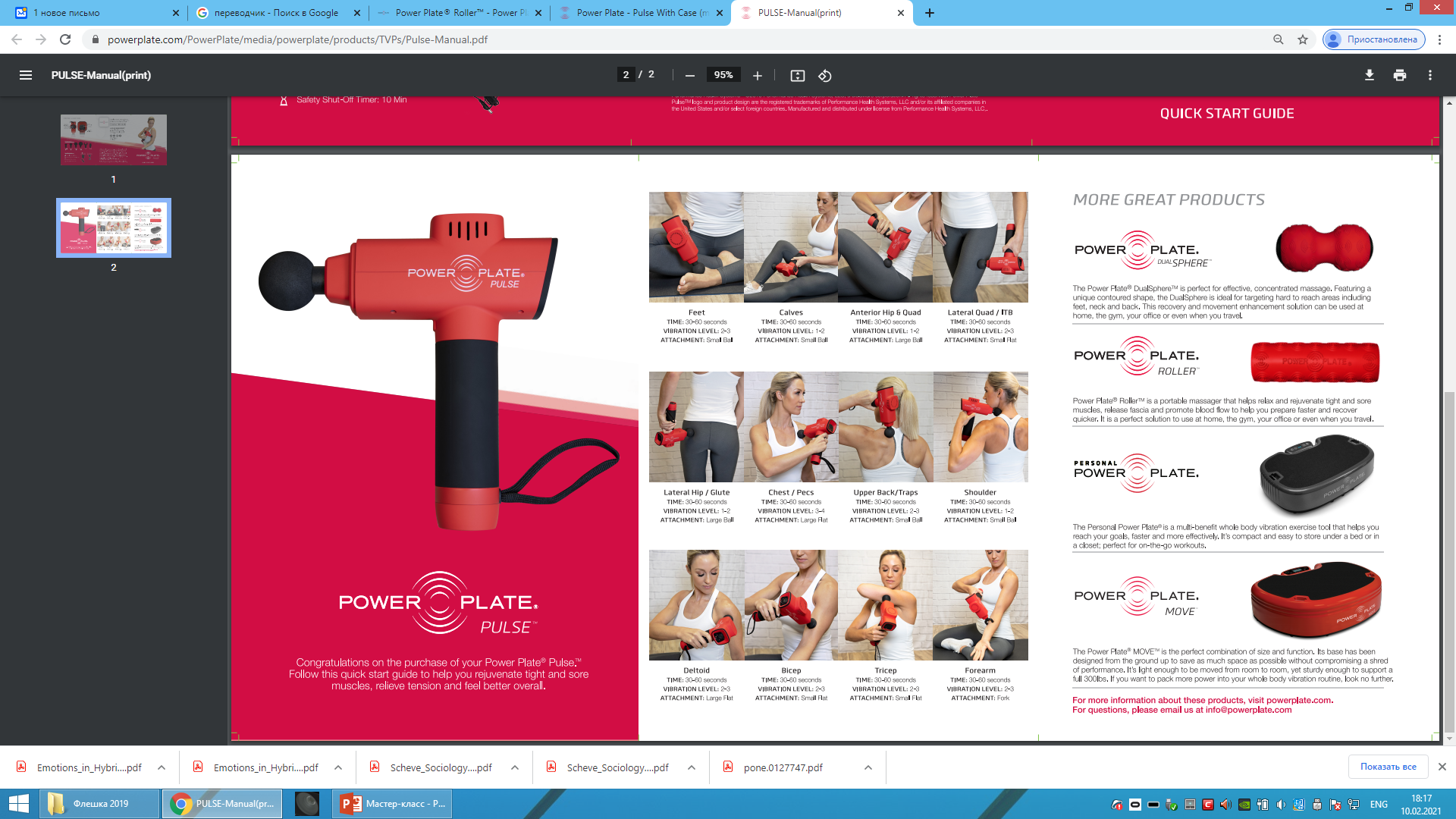 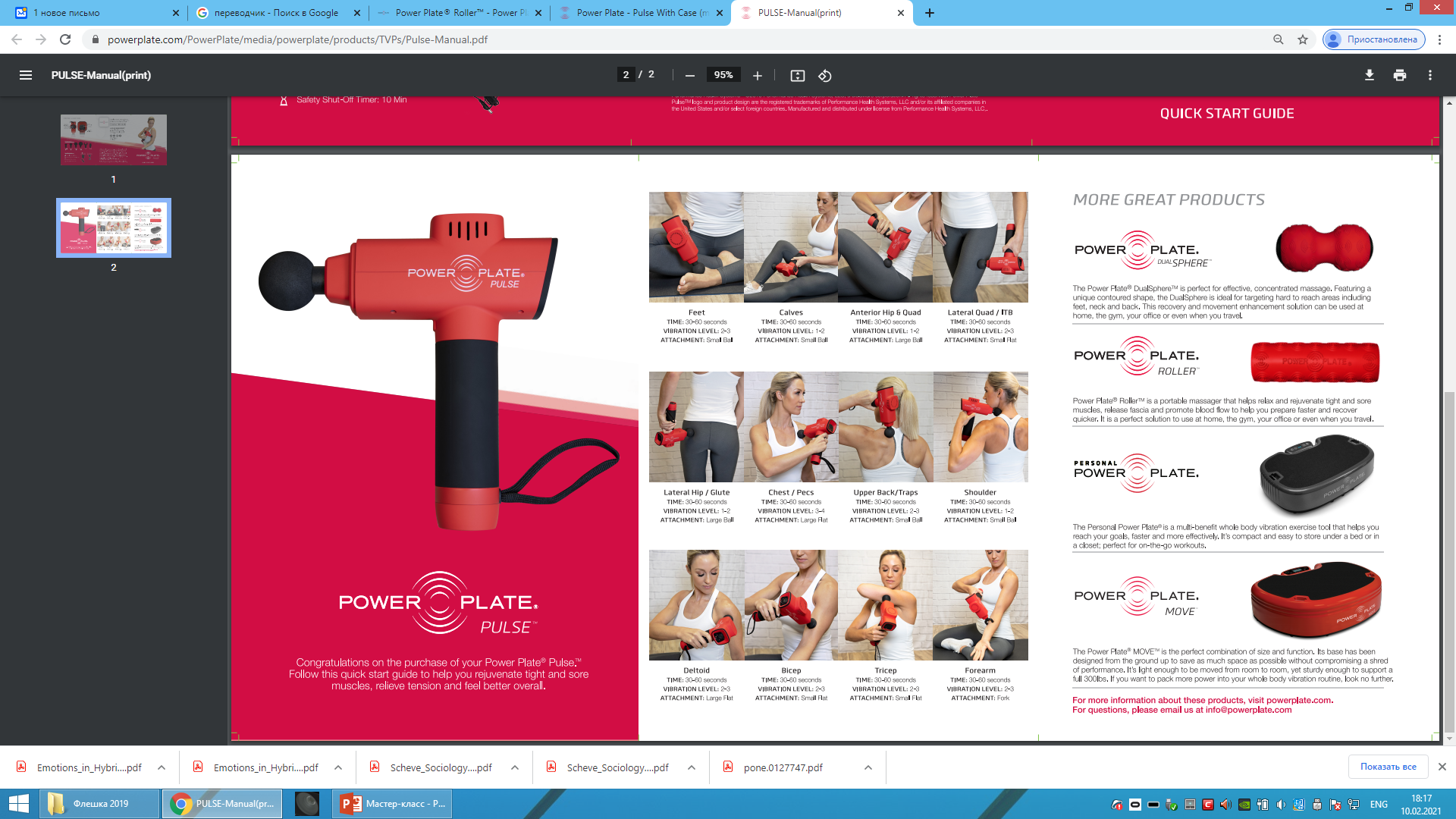 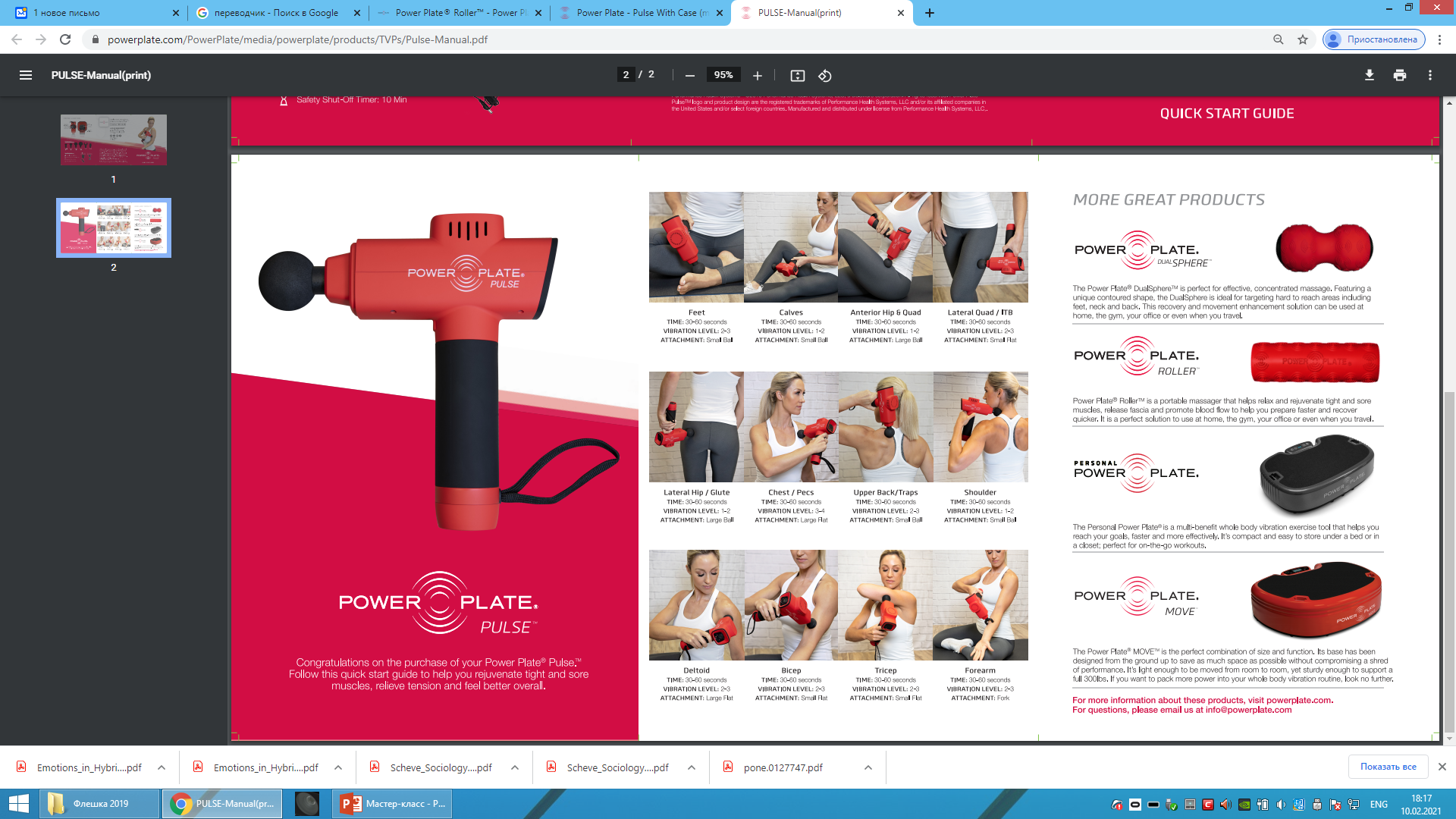 Практический курс
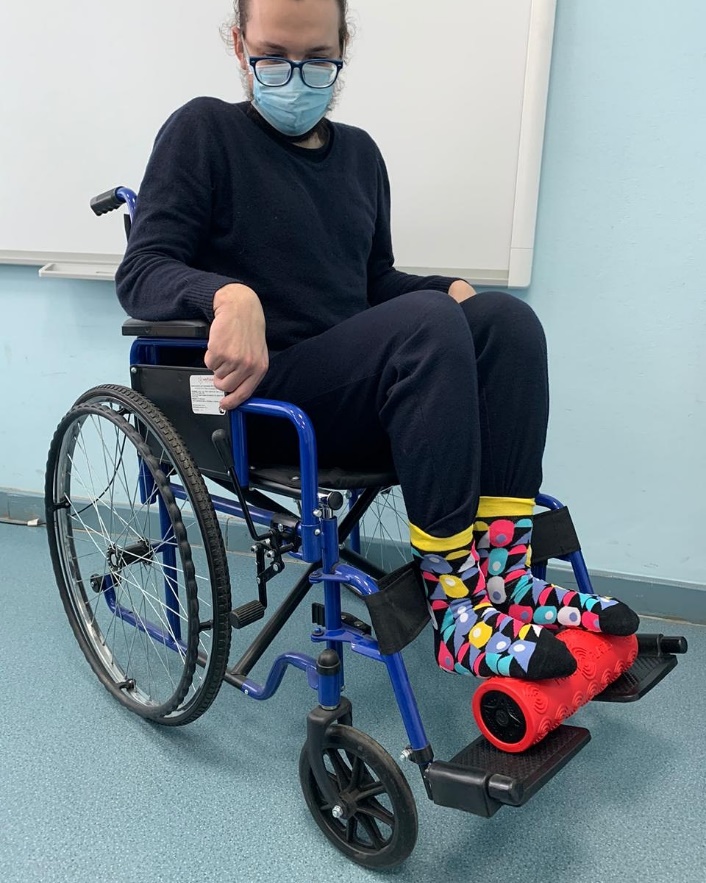 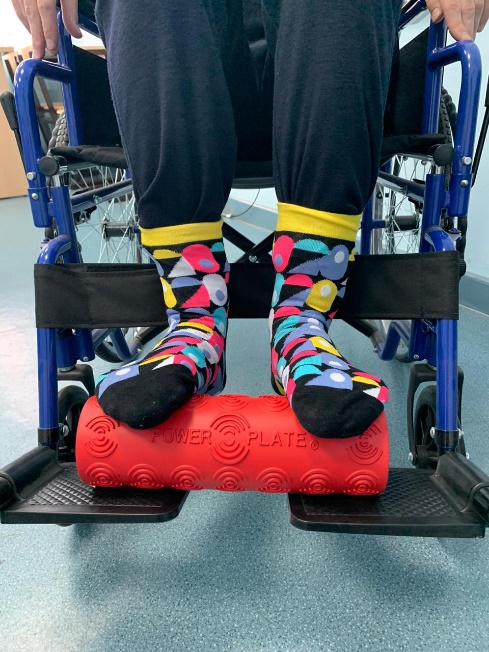 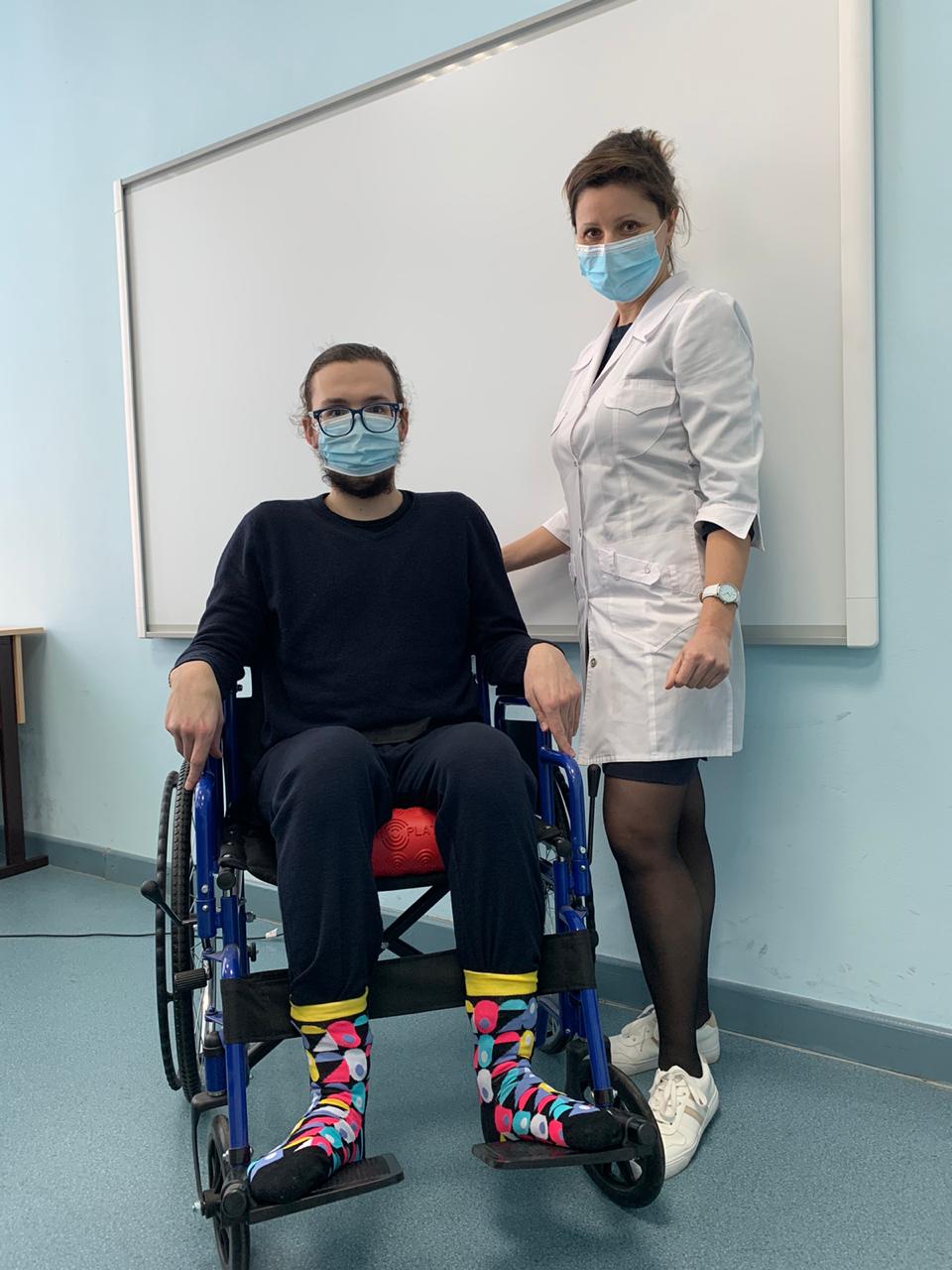 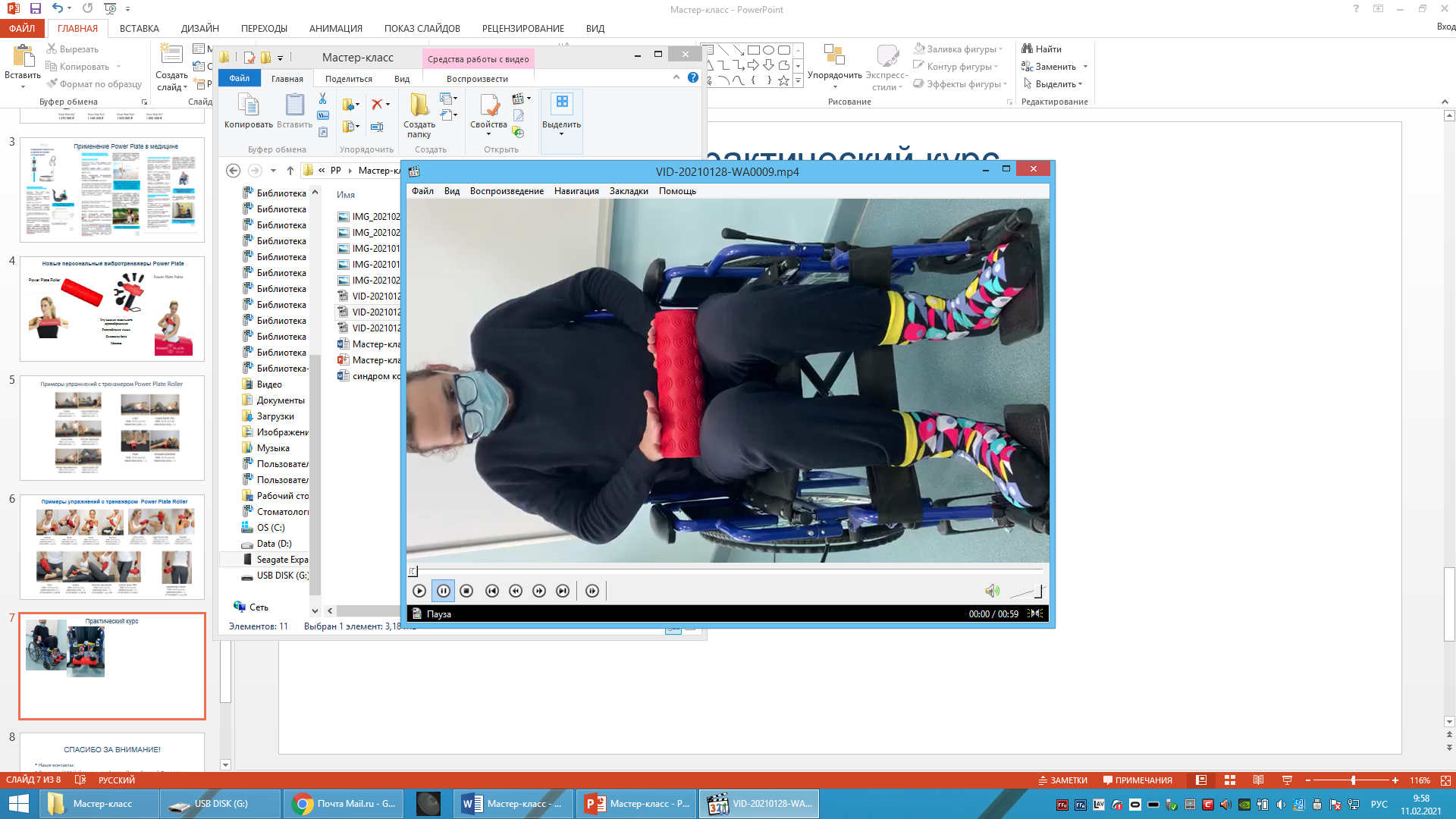 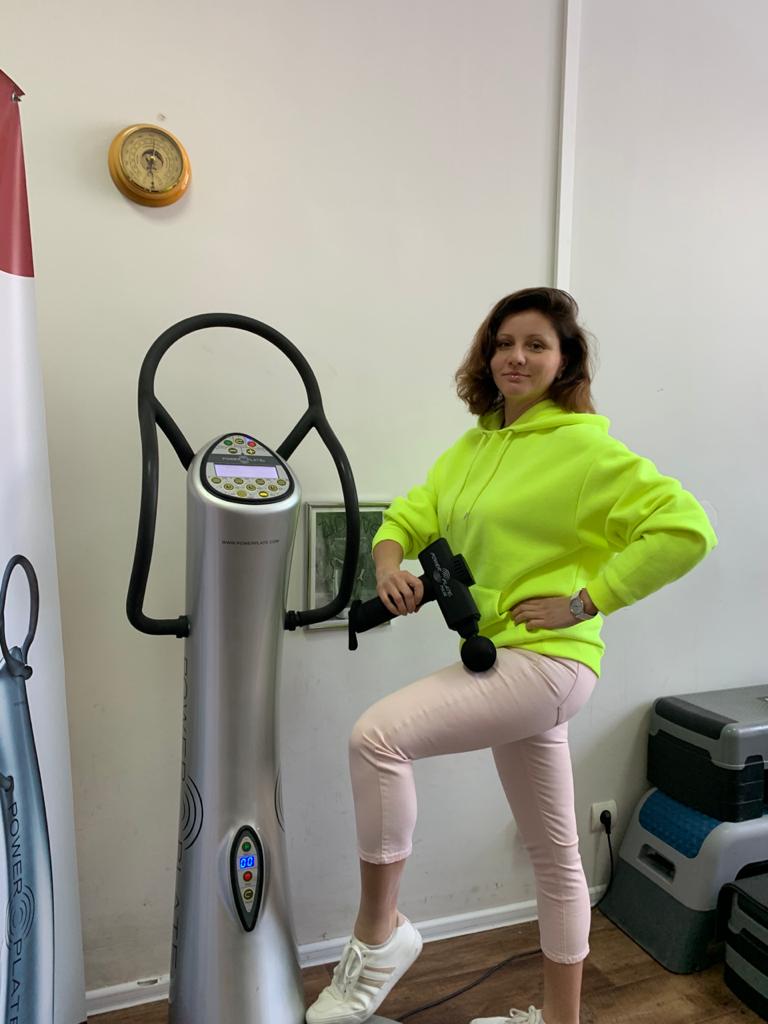 Практический курс
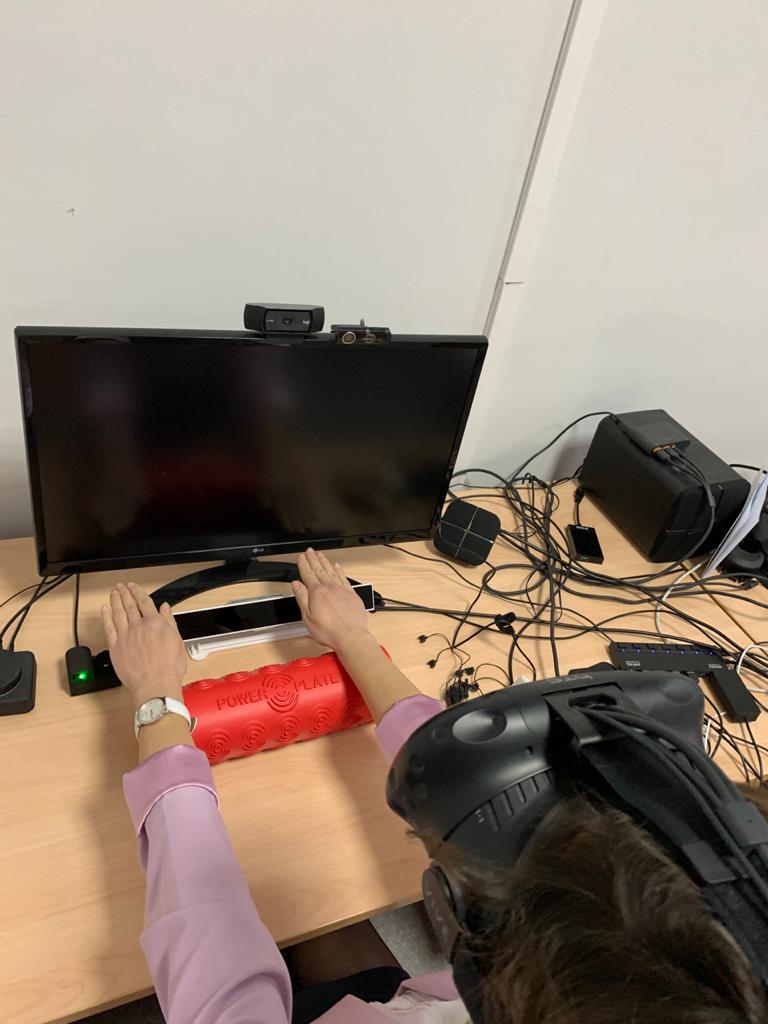 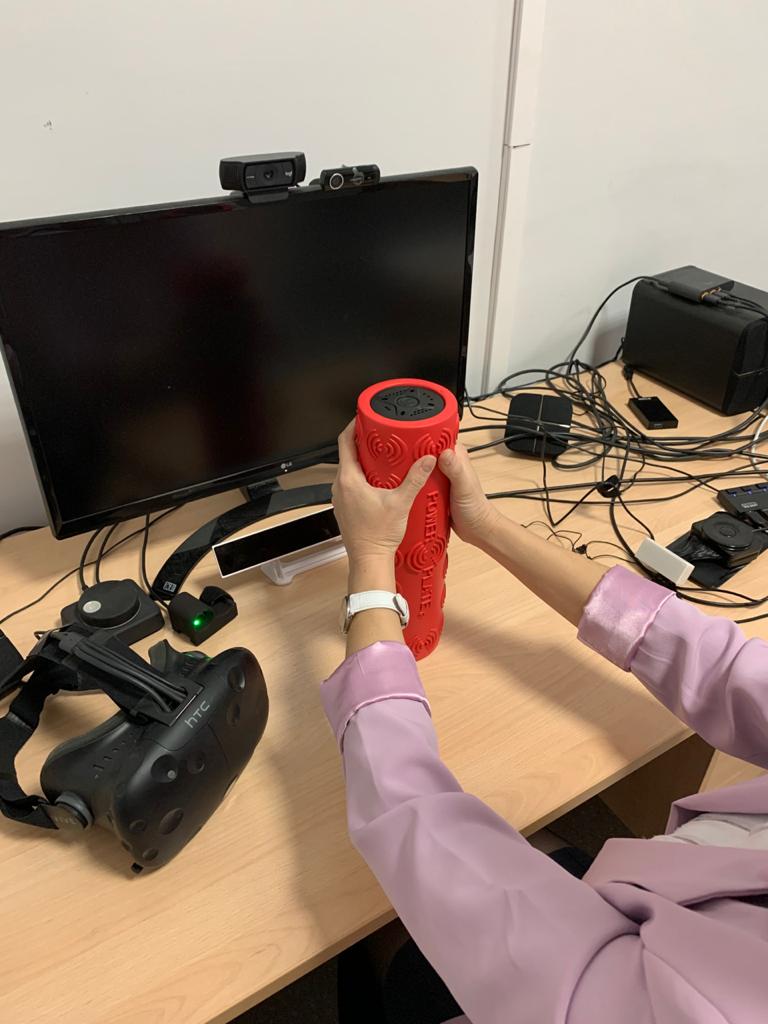 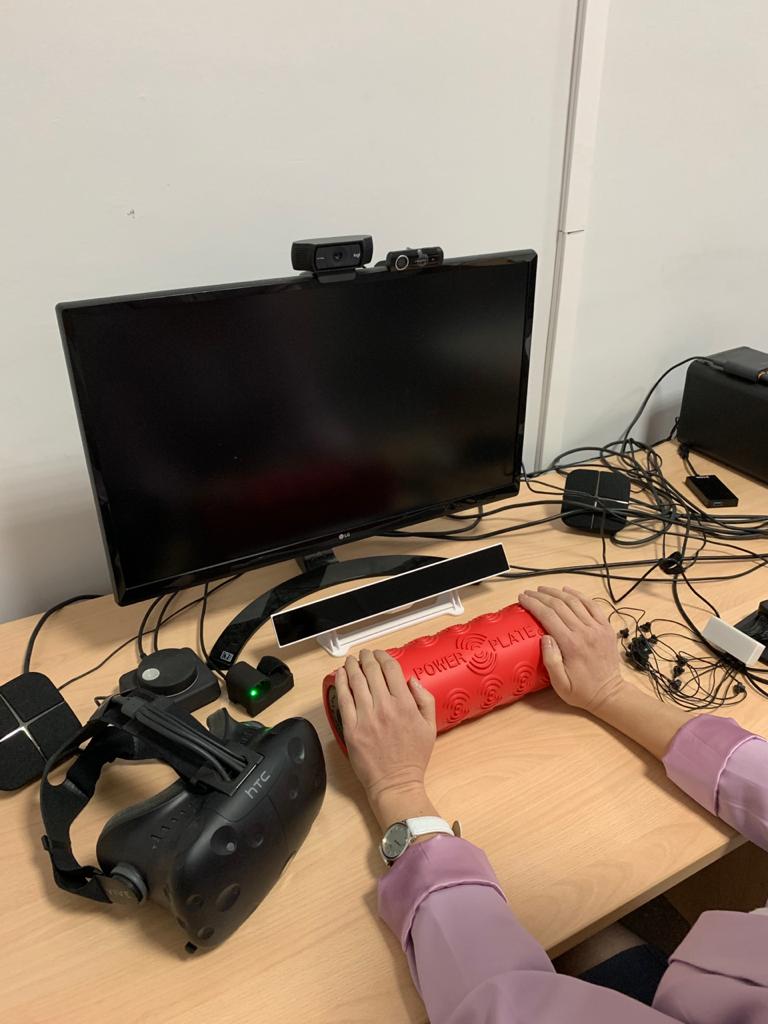 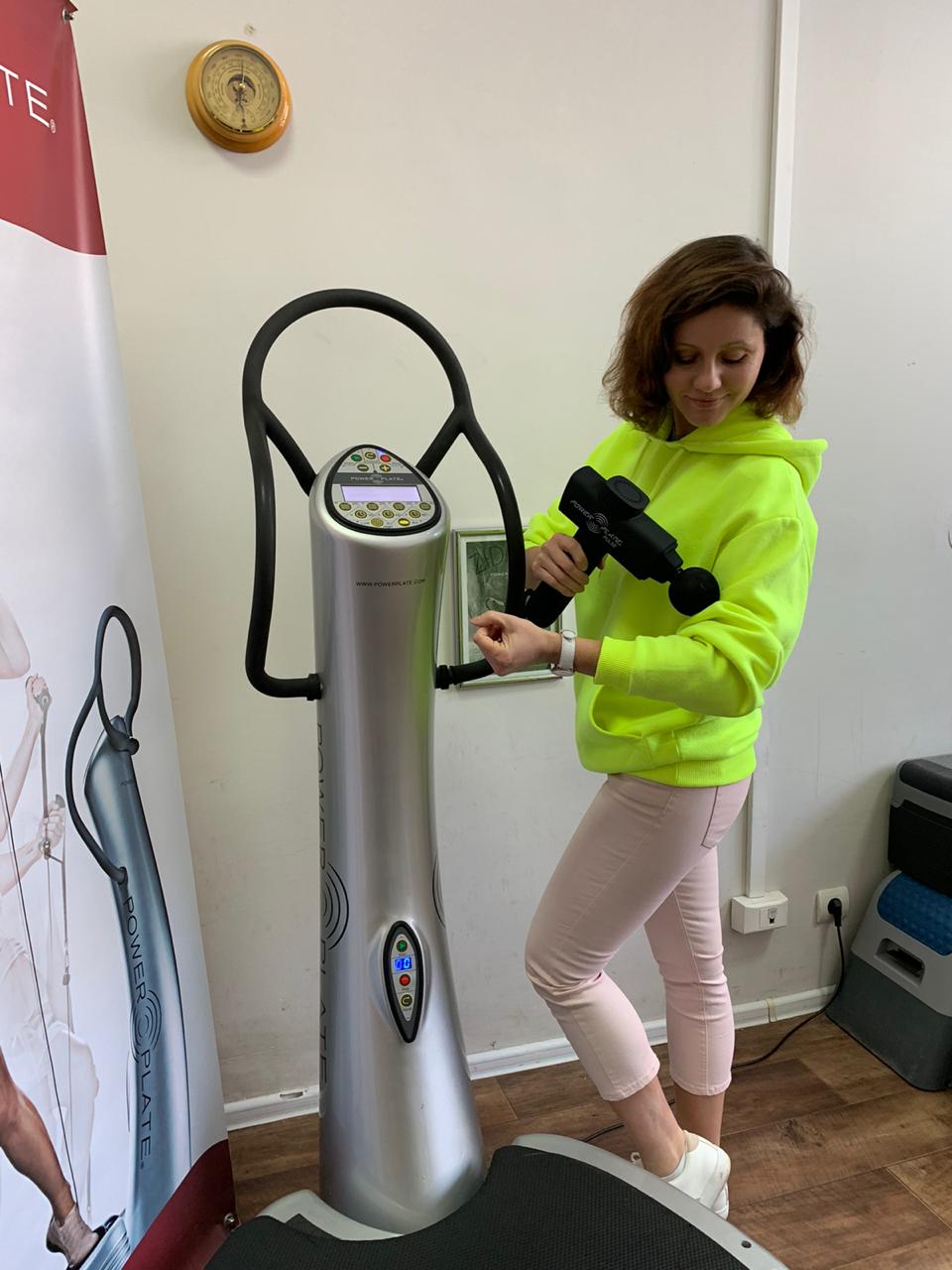 СПАСИБО ЗА ВНИМАНИЕ!
Наши контакты:
Директор НИИ Нейронаук, д.м.н. профессор Пятин Василий Федорович
Заведующая лабораторией нейросоциологии кандидат соц. наук, Маслова Ольга Александровна
E-mail: maslova_olga@list.ru
Tel.: 8-927-606-13-92